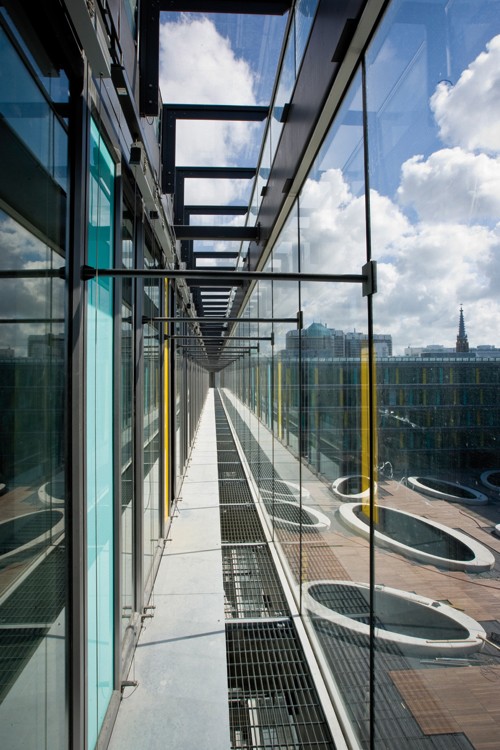 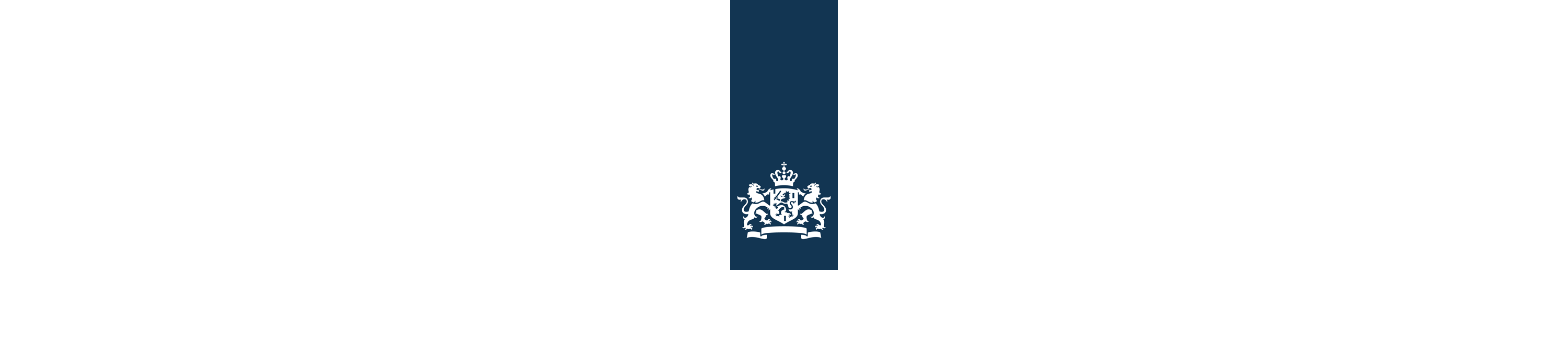 PIC in the Netherlands




Budapest, March 2017

Manfred van Kesteren
Principles of Good Public Governance and Public Internal Financial Control (PIFC)
Integrity
Transparency
Communication
Clear objectives and responsibilities
Efficiency and effectiveness
Accountability
Lawfulness
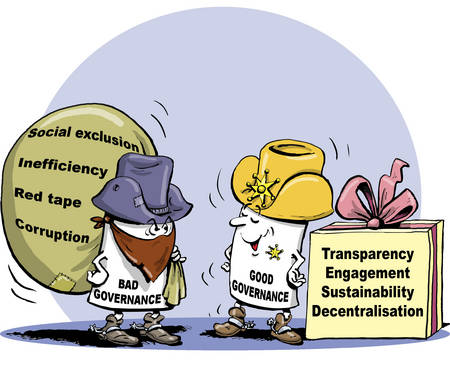 PIC-House: the elements and their interdependency
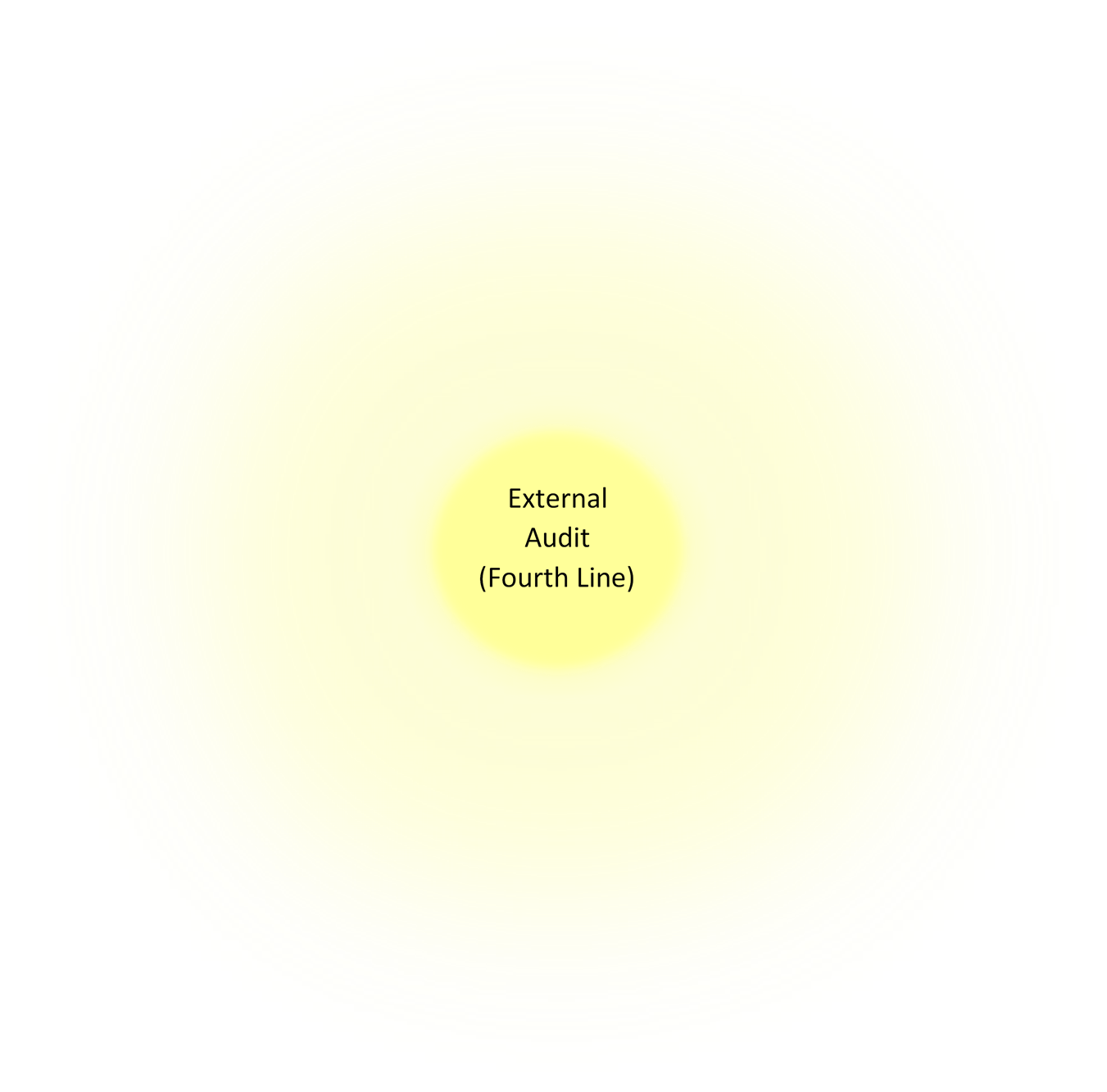 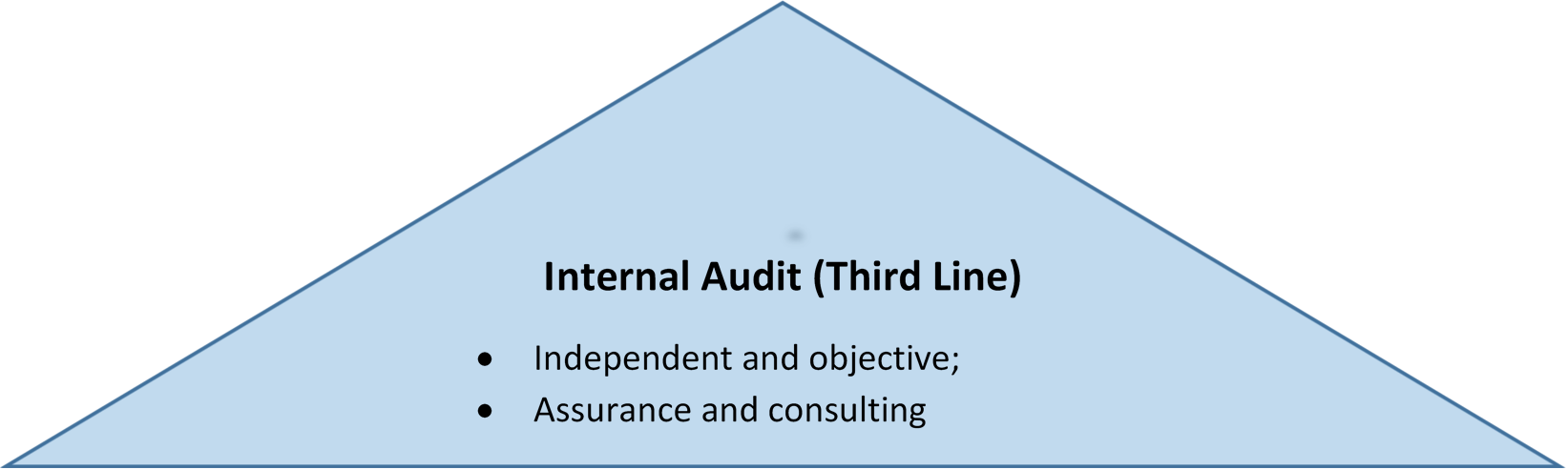 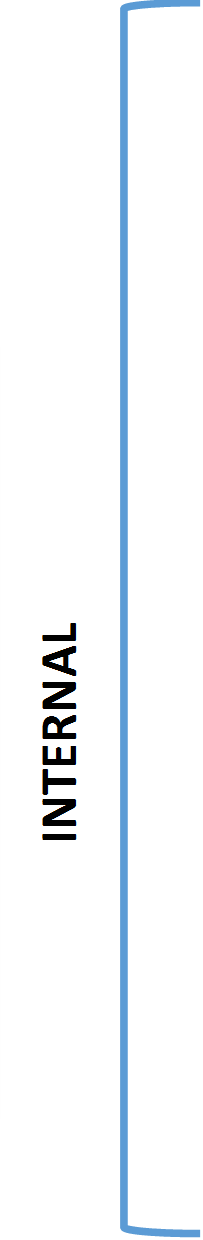 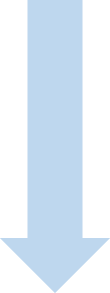 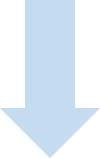 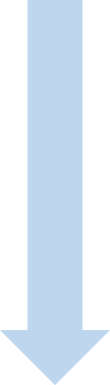 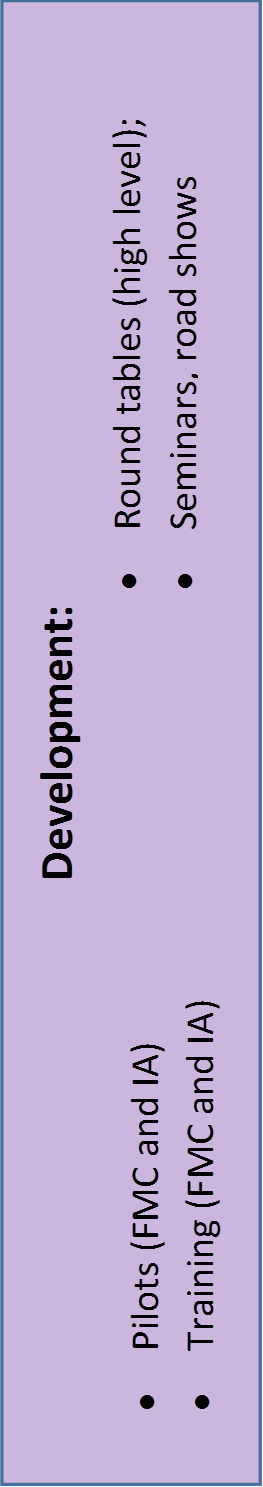 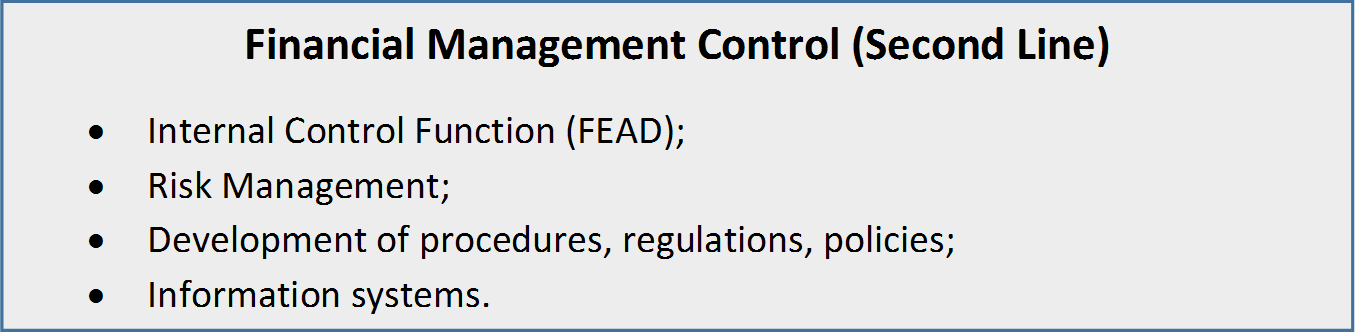 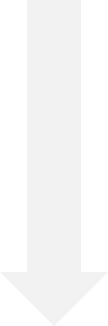 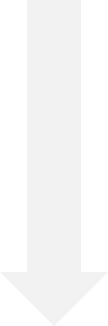 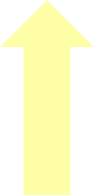 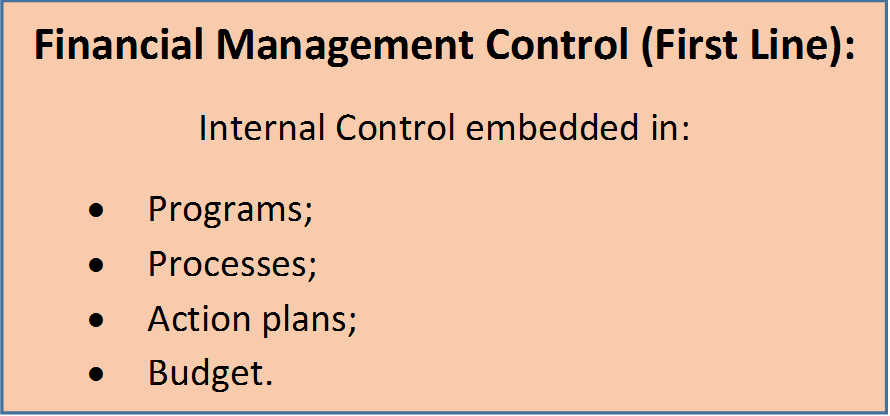 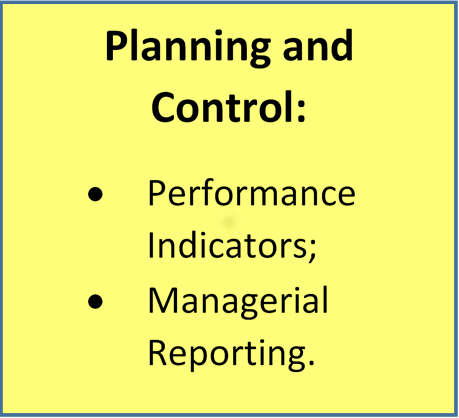 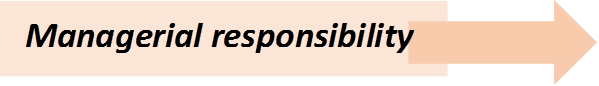 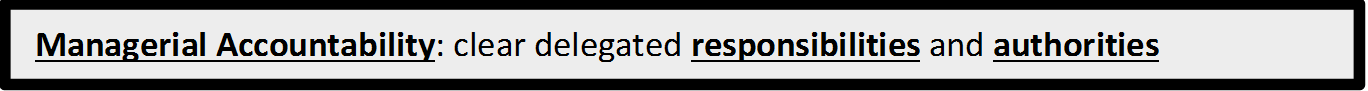 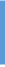 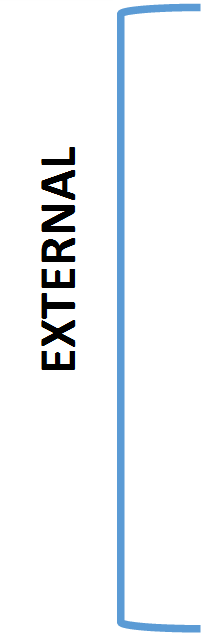 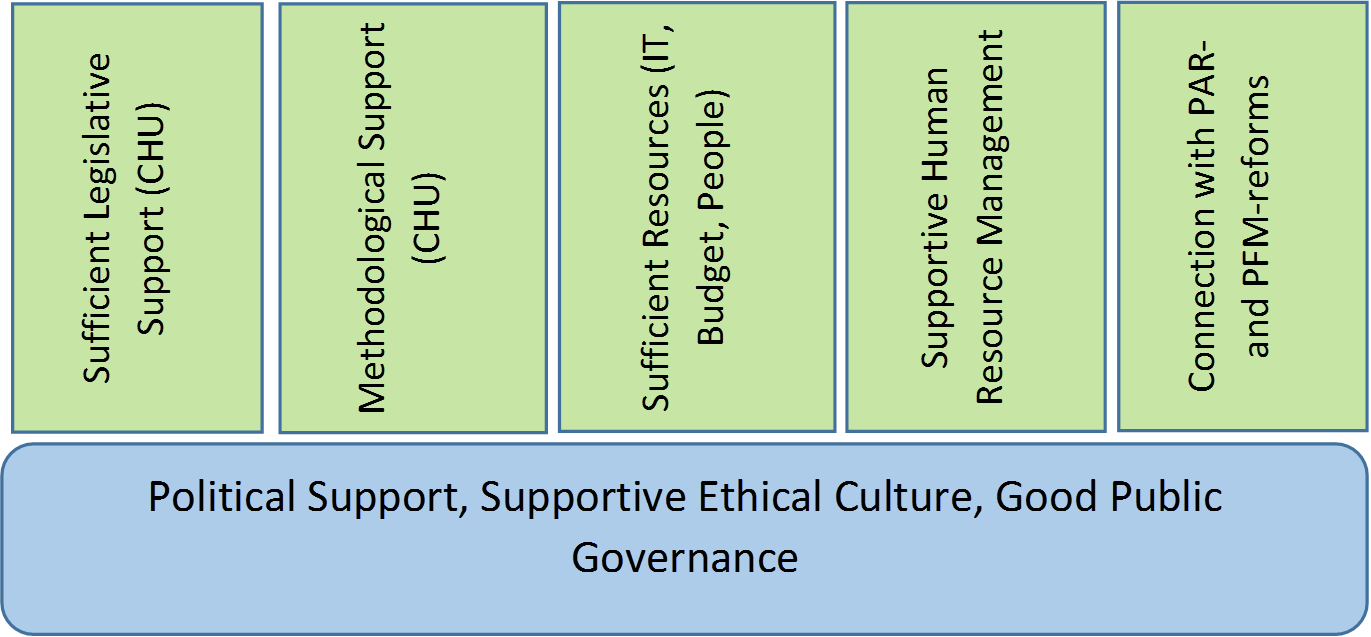 Role of Senior Management
Adopts, advocates and promotes the principles of Good Governance (tone at the top);
Delegates (budget, tasks, responsibilities, authorities) through a clear mandate structure which describes roles and responsibilities;
Senior management has a ‘contract-relationship’ with delegated management: clearly defined targets, reporting obligations etc.;
Financial Departments (second line) supports senior management in the set-up of the planning and control cycle (KPI’s, reporting, accounting);
Senior management remains ‘in control’ without controlling all the time contracts, clear reporting on the right issues, HR-obligations;
Senior management has also an accountability (e.g. minister towards parliament: ‘in control statement’.
Key notions regarding PIC in the Netherlands
DELEGATED Managerial Accountability is the cornerstone of PIC;

Financial Departments are the architects of Internal Control: active partners of management;

PIC is build on proper soil;

ADVISE: Perform a government-wide GAP-analysis: confront the vision and ambition with reality PI(F)C-strategy action plan regulatory framework;

Interconnection between PI(F)C-elements: ensure clarity of the roles and responsibilities of the three lines of defense;

Connect managerial accountability with the planning and control-cycle: linking pin between management and the architects of internal control (FD);
Implementing PIFC on the entity level
On the basis of CHU-support (regulations, methodology, practical guidance) the following steps can be considered:

Install a PIFC-working group at entity level: chaired by e.g. deputy Head or State Secretary. Include also Financial Division (secr.) and IA (advisor);
Working group initiates a GAP-analysis: what is? What should be?
Action plan based on GAP-analysis;
Working group guides and monitors the implementation of action plan;
Special attention points: organizational structure; position and role Financial Department; design of planning and control; budget level/authorities; financial and non-financial accounting (KPI’s).
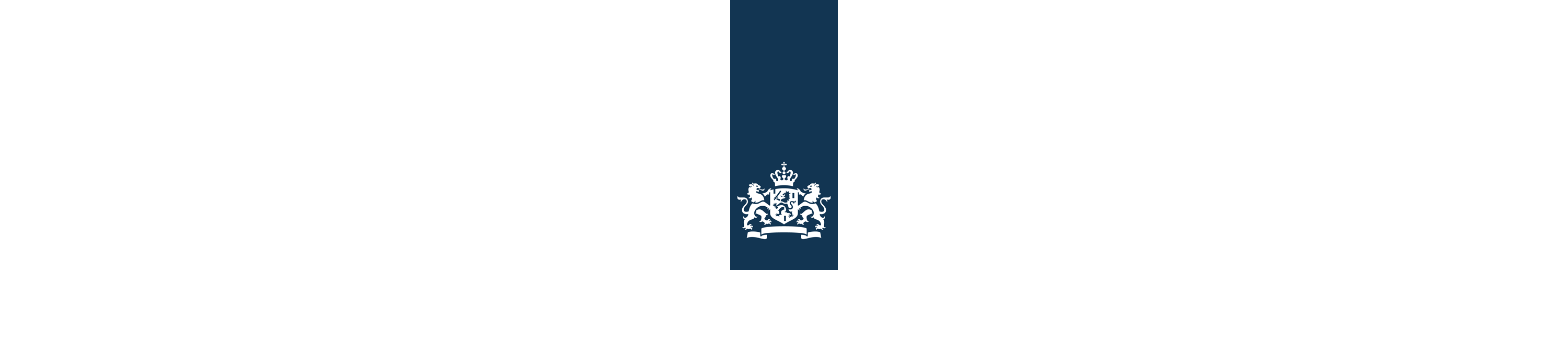 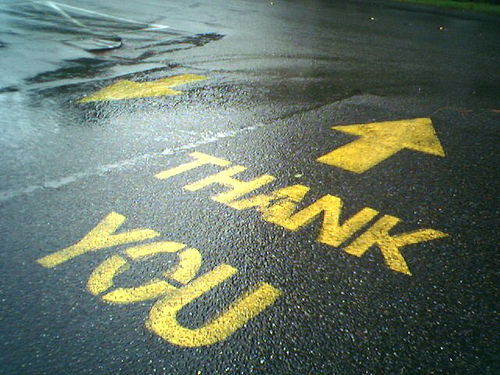 M.Kesteren@minfin.nl